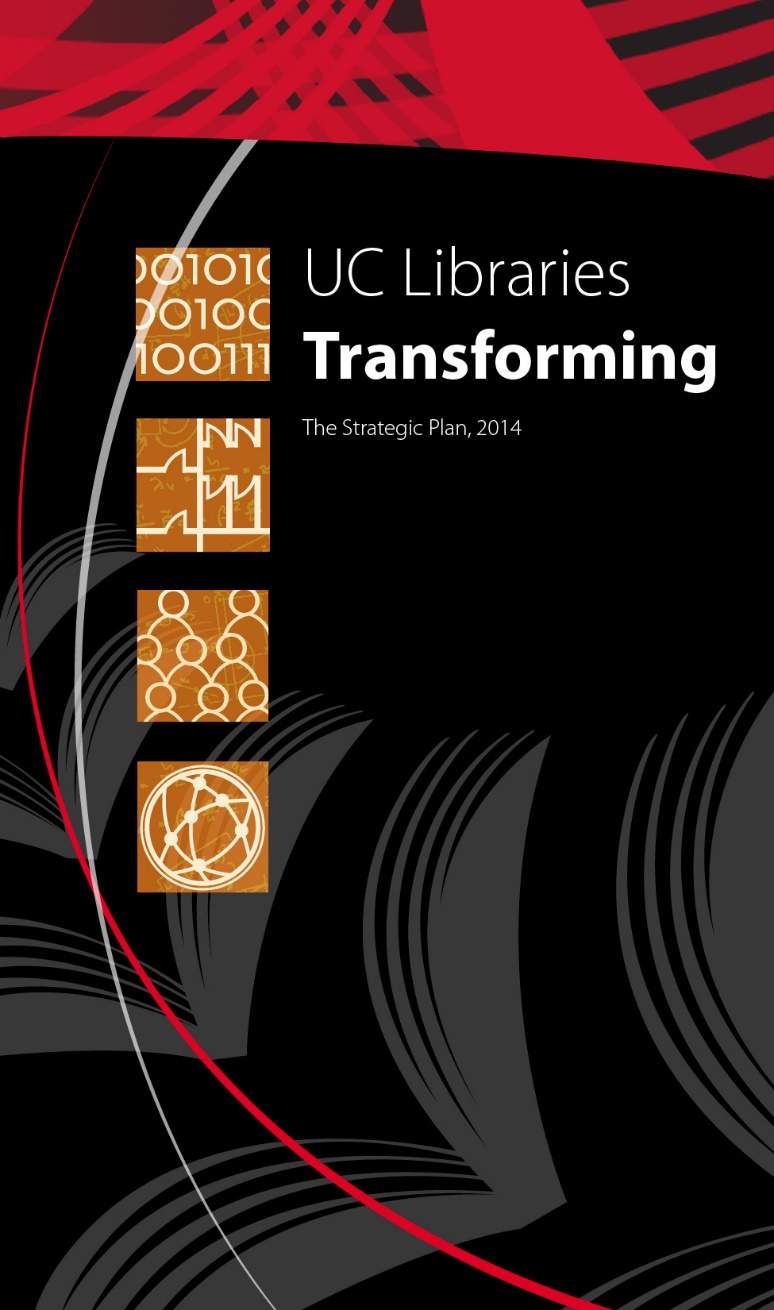 Strategic Plan as Communication Plan
Melissa Cox Norris
 Director of Library Communications, University of Cincinnati
November 2, 2018
My role is to raise the external profile of UC Libraries in order to increase and improve collaboration, participation and support.
So what does that mean?
What?
10 Libraries – Walter C. Langsam Library (main) + 9 College & Departmental Libraries
Henry R. Winkler Center for the History of the Health Professions
Elliston Poetry Room
University of Cincinnati Press
People, Services, Collections of UC Libraries
Major Initiatives: Strategic Plan, Repository, DH/DS, Informatics, Scholar@UC digital repository, etc.
What Not?
Law Library
UC Blue Ash Library
UC Clermont College Library
UC Foundation / Campaign
Who?
Primary Audience:
Internal
UC Students
UC Faculty
UC Staff and Administrators
UC Libraries Staff
External
Library/ARL/OhioLINK Directors
Global Collaborators
Secondary Audience:
Cincinnati Community
UC Alumni
UC Donors
Potential Employees
Non-UC Students and Researchers
Why Them?
The Strategic Plan
Its mission, vision, tenets and four pillars determine the content, messaging and audiences of all communications activities.
Mission
The University of Cincinnati Libraries empower discovery, stimulate learning and inspire the creation of knowledge by connecting students, faculty, researchers and scholars to dynamic data, information and resources.
How Does That Translate?
What I Communicate About…
The University of Cincinnati Libraries empower discovery, stimulate learning and inspire the creation of knowledge by connecting students, faculty, researchers and scholars to dynamic data, information and resources.
Who I Communicate To…
The University of Cincinnati Libraries empower discovery, stimulate learning and inspire the creation of knowledge by connecting students, faculty, researchers and scholars to dynamic data, information and resources.
What I Say…
The University of Cincinnati Libraries empower discovery, stimulate learning and inspire the creation of knowledge by connecting students, faculty, researchers and scholars to dynamic data, information and resources.
How I Say It…
Vision
The University of Cincinnati Libraries will become the globally engaged, intellectual commons of the university—positioning ourselves as the hub of collaboration, digital innovation and scholarly endeavor on campus.
[Speaker Notes: How I say it.]
Messaging
Key words from the Vision:
Global
Collaborators
Digital Innovation
Scholarly Endeavor/Discovery
UC’s beliefs represented in our messaging:
Experience-based Learning
Collaboration
Connecting with the World
Inclusion
Themes of What I Communicate About…
Pillars
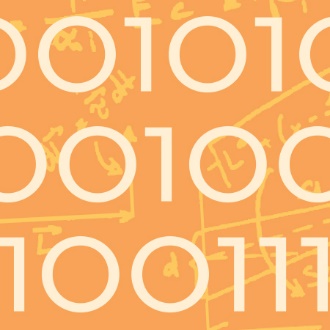 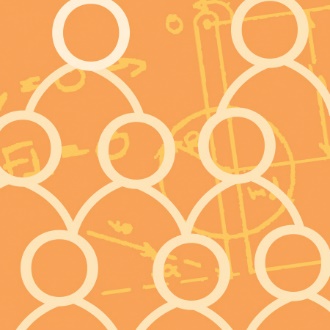 Digital Technologies and Innovation
People
Space
Data to Information to Knowledge
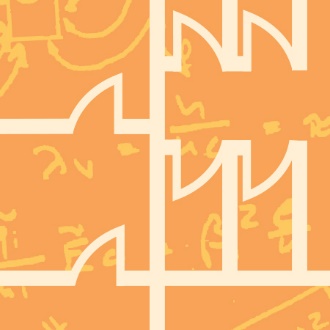 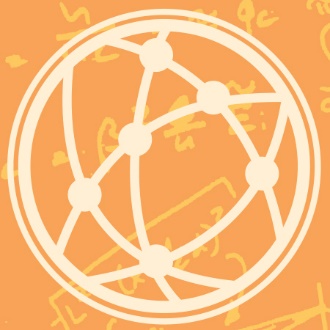 Putting It into Action
Primary Communications Vehicles
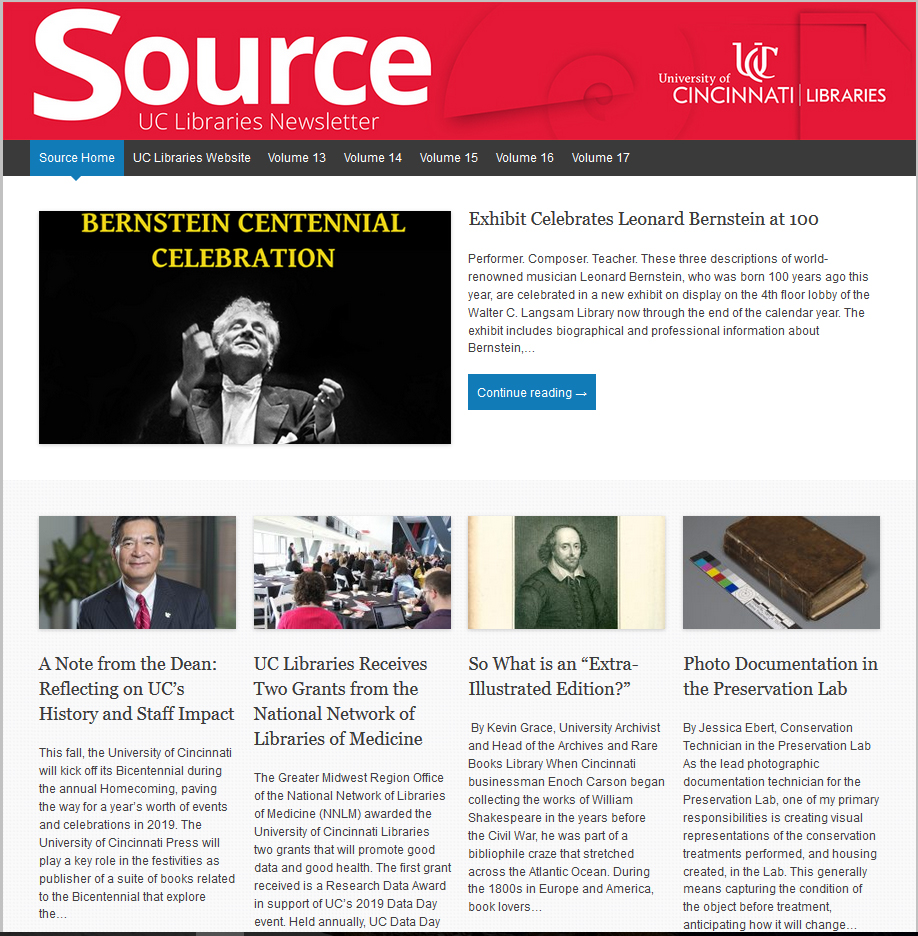 Source
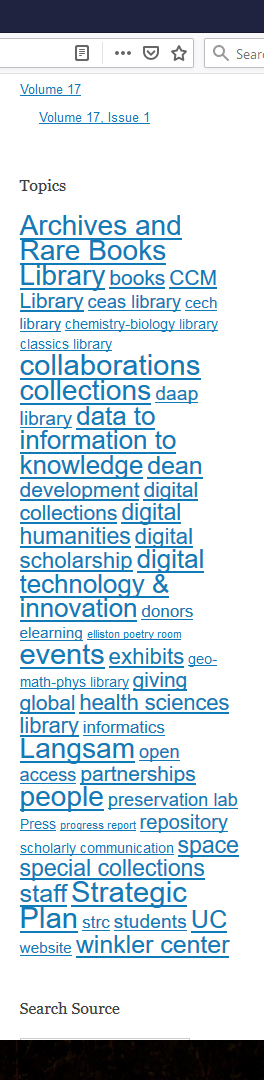 E-mailed 3x a year to 60K 
Donors, Graduate Alumni, Emeriti Faculty, ARL & OhioLINK Directors, UC Deans, Directors and Department Heads, Outside Colleagues, Affiliates, Friends
Externally Focused
News, Features, Staff Profiles, Events, Collection Highlights, Dean’s Note
Articles featuring the projects, initiatives and results of the SP
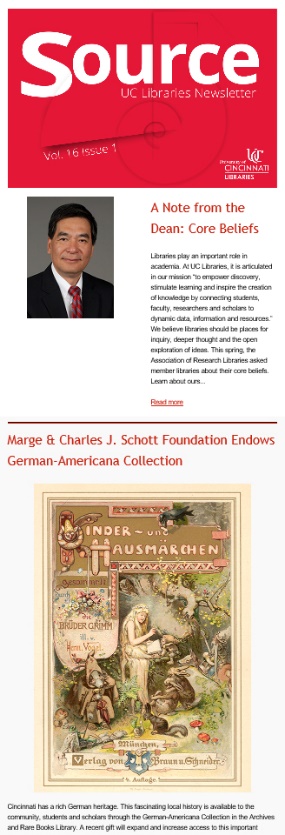 Annual Progress Report
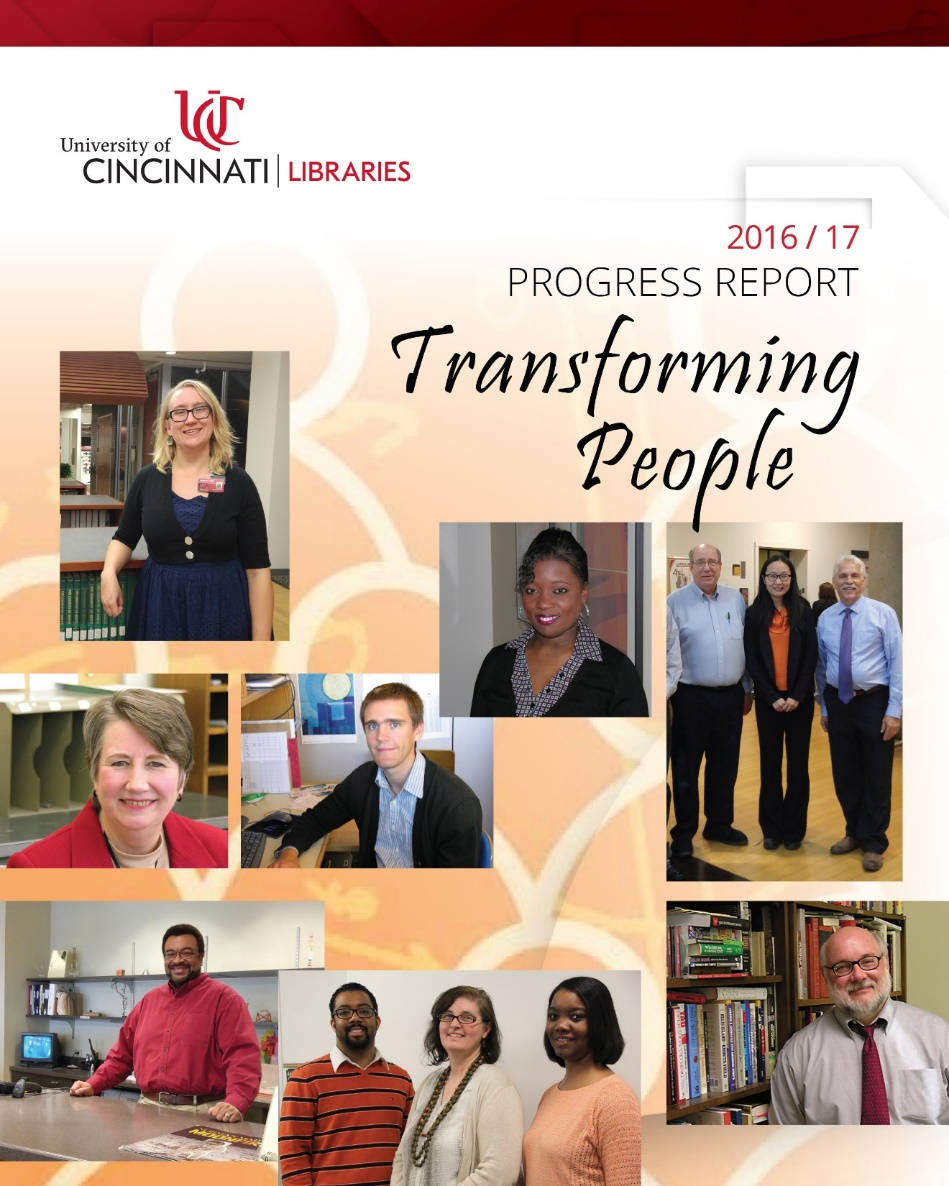 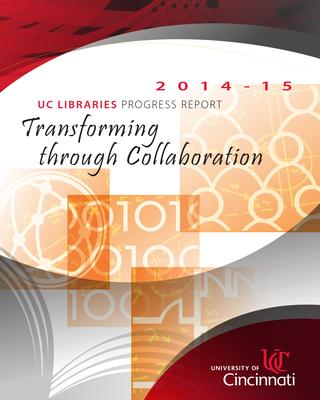 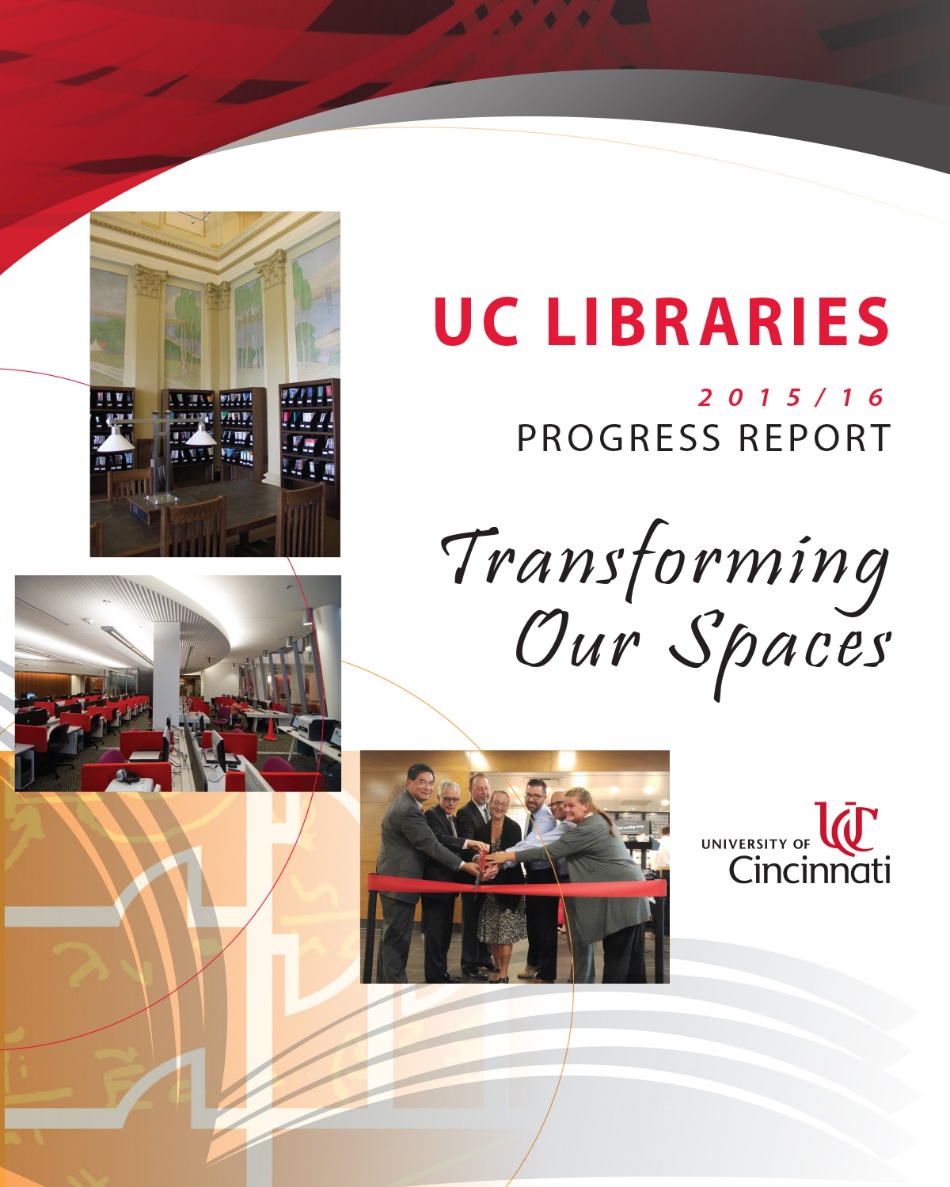 Print 2,500 Mailed to: 
Donors, ARL & OhioLINK Directors, UC Deans, VPs & Administrators, Outside Colleagues, Affiliates, Foundation Board
Available Electronically via ISSUU and Promoted Publicly - https://issuu.com/uclibraries 
Externally Focused
Focus is results of the SP and what’s next:
News, Stats and Updates from Previous Year as well as Highlights of Upcoming Initiatives
Each year focuses on a different pillar of the SP
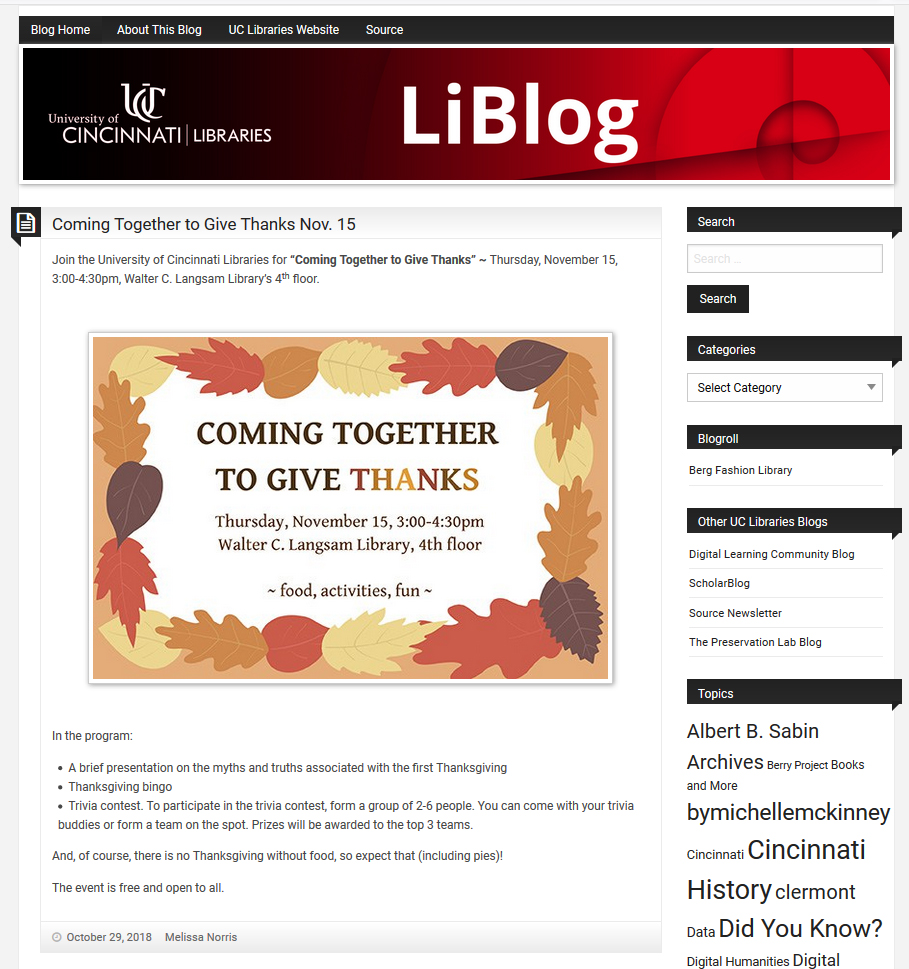 LiBlog
Includes the Official News as well as Features, Highlights and Staff Profiles
Externally and Internally Focused
Articles featuring the projects, initiatives and results of the SP
Topic tag cloud highlights SP initiatives and pillars
Social Media
Target Audience: Students
LiBlog -  libapps.libraries.uc.edu/liblog/ 
Twitter- twitter.com/uclibraries 
Facebook - facebook.com/uclibraries
Instagram - instagram.com/uc_libraries/ 
ISSUU - issuu.com/uclibraries
Content
News, Events, Features, Collections, Services, Resources
Engaging, Responsive, On Point, On Message
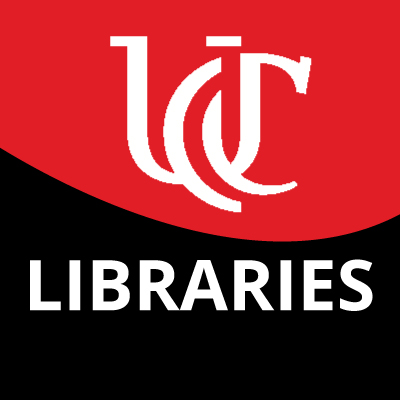 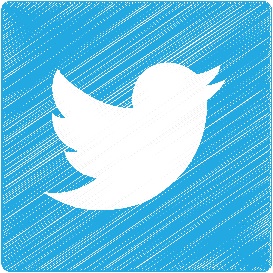 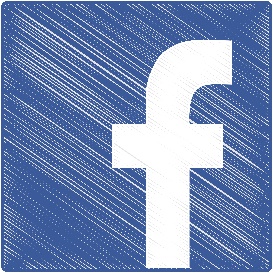 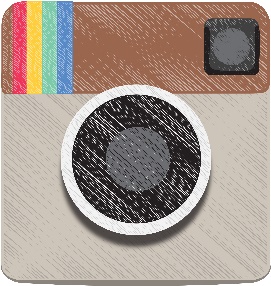 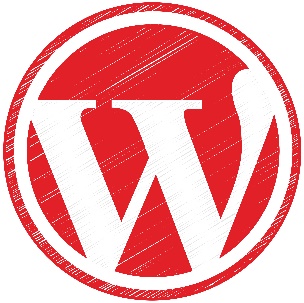 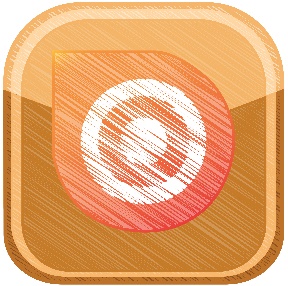 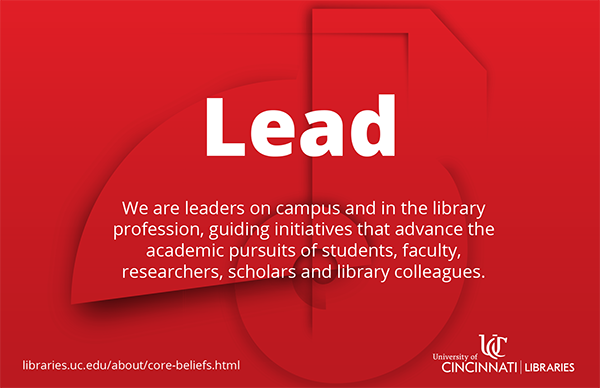 Tenet Social Media Campaign
11 tenets of our Strategic Plan
Lead, Partner, Collaborate, Build, Learn, Teach, Steward, Innovate, Explore, Thrive, Transform
Fall ‘17 tweeted one per week as part of ALA’s Core Beliefs campaign
#ucltenets
Impressions = 5,000
Learn
Lead
Explore
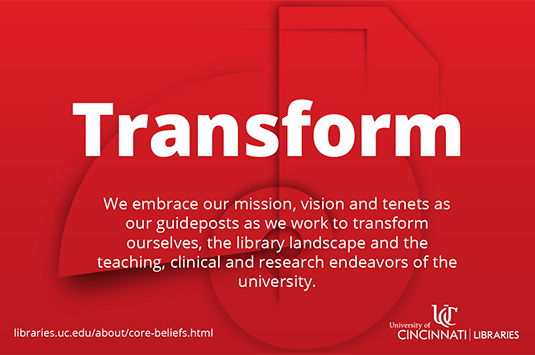 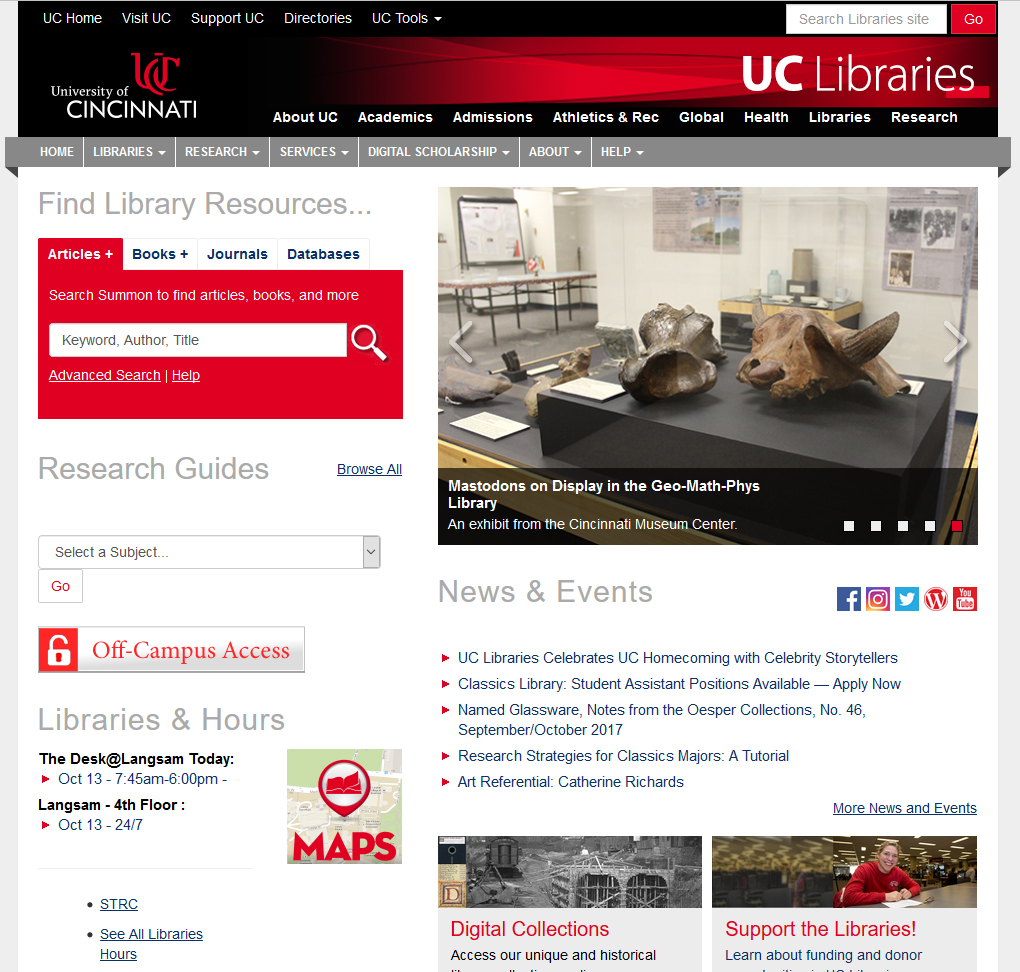 Website
News & Events featuring SP stories
Strategic Plan - libraries.uc.edu/about/strategic-plan.html 
Link to SP when appropriate
Candidates and outside collaborators visit SP site
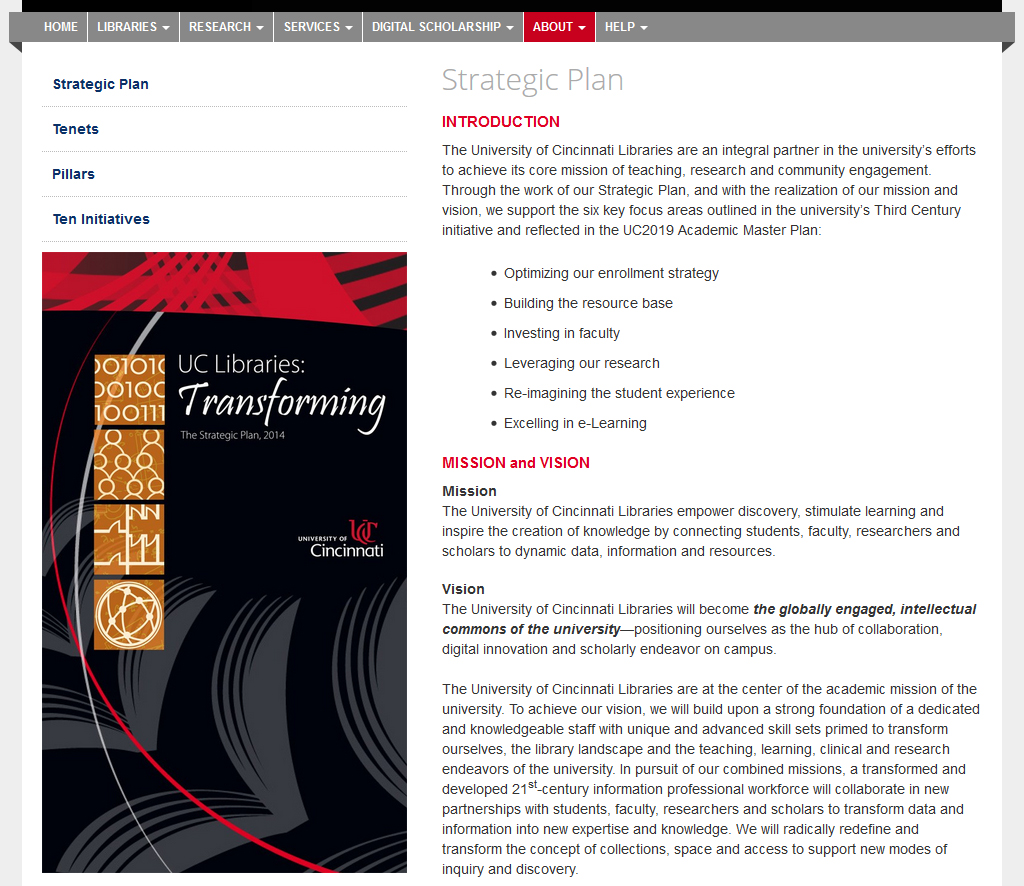 Press Releases
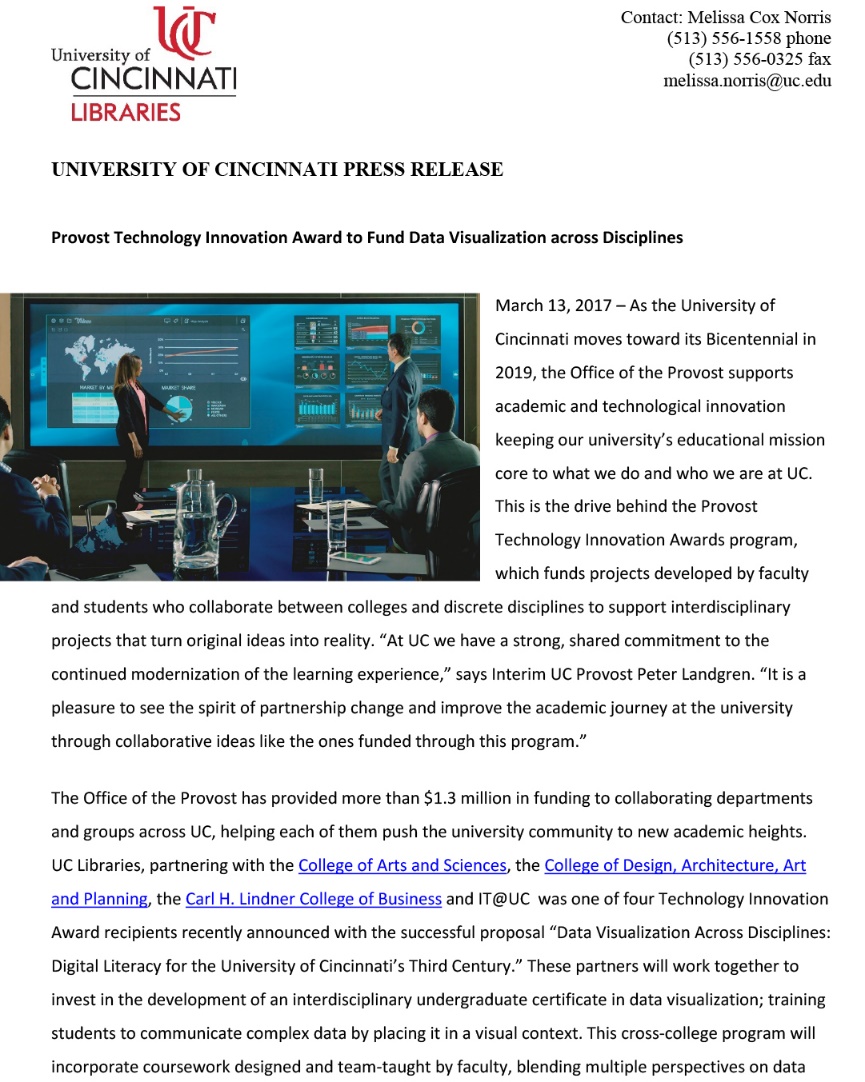 Official News from UC Libraries
Submit to UC News Database for Distribution to Media & UC Communication Vehicles
Articles featuring the projects, initiatives and results of the SP 
Include SP language in quotes
“Open access to information has long been a tenet of libraries as it provides opportunity for students and scholars alike in both the sharing and availability of research and data. With UC Libraries moving into the second year of our strategic plan implementation, and with significant digital infrastructure and partnership build up, we are primed to be a catalyst for promoting open access, open education and open data across the university.”
“The University of Cincinnati Press supports the Libraries’ vision to become the globally engaged, intellectual commons of the university—positioning ourselves as the hub of collaboration, digital innovation and scholarly endeavor on campus.”
“These two projects, while different in scope and reach, are outgrowths of UC Libraries mission to empower discovery, stimulate learning and inspire the creation of knowledge by connecting students, faculty, researchers and scholars to dynamic data, information and resources.”
“Digital humanities/digital scholarship, which includes efforts in digital humanities, research data management, digital repositories, born-digital archives management and long-term digital assets preservation, are core components of UC Libraries’ current Strategic Plan.”
Videos
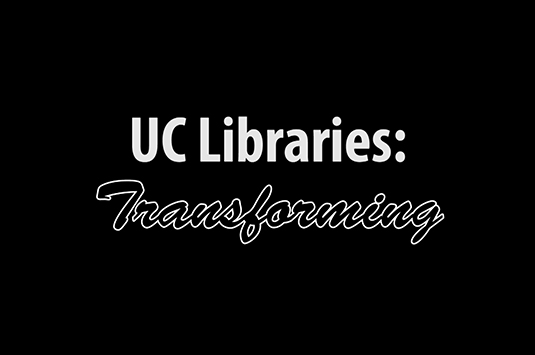 Promotes the Strategic Plan
Includes mission, vision and pillars
Post on website, plug on social media and play at New Student Orientation

https://www.youtube.com/watch?v=iWYIljOIY4c&list=UULOFcrbLUUYisxTzOaTiFuA&index=5
T-Shirts
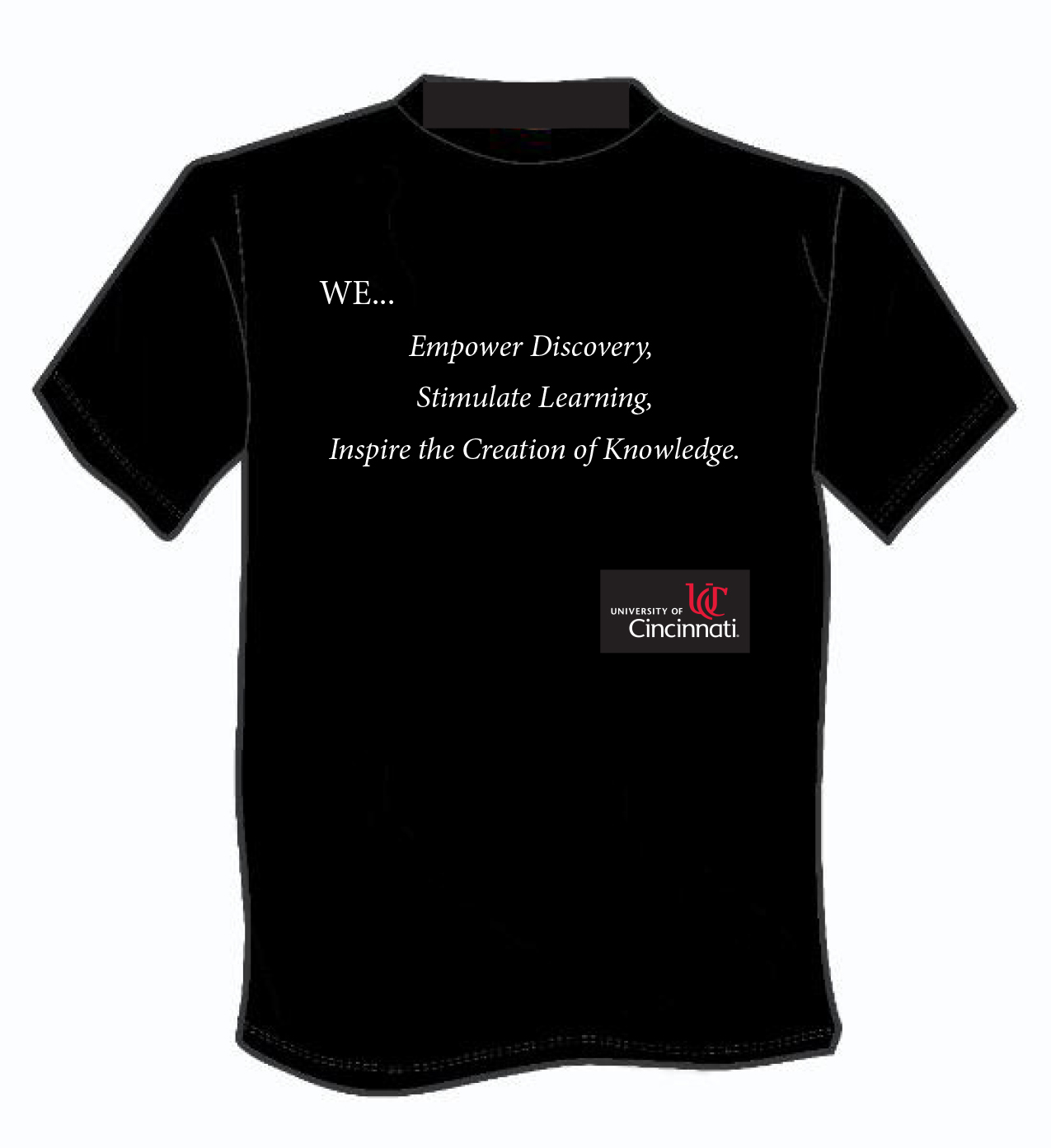 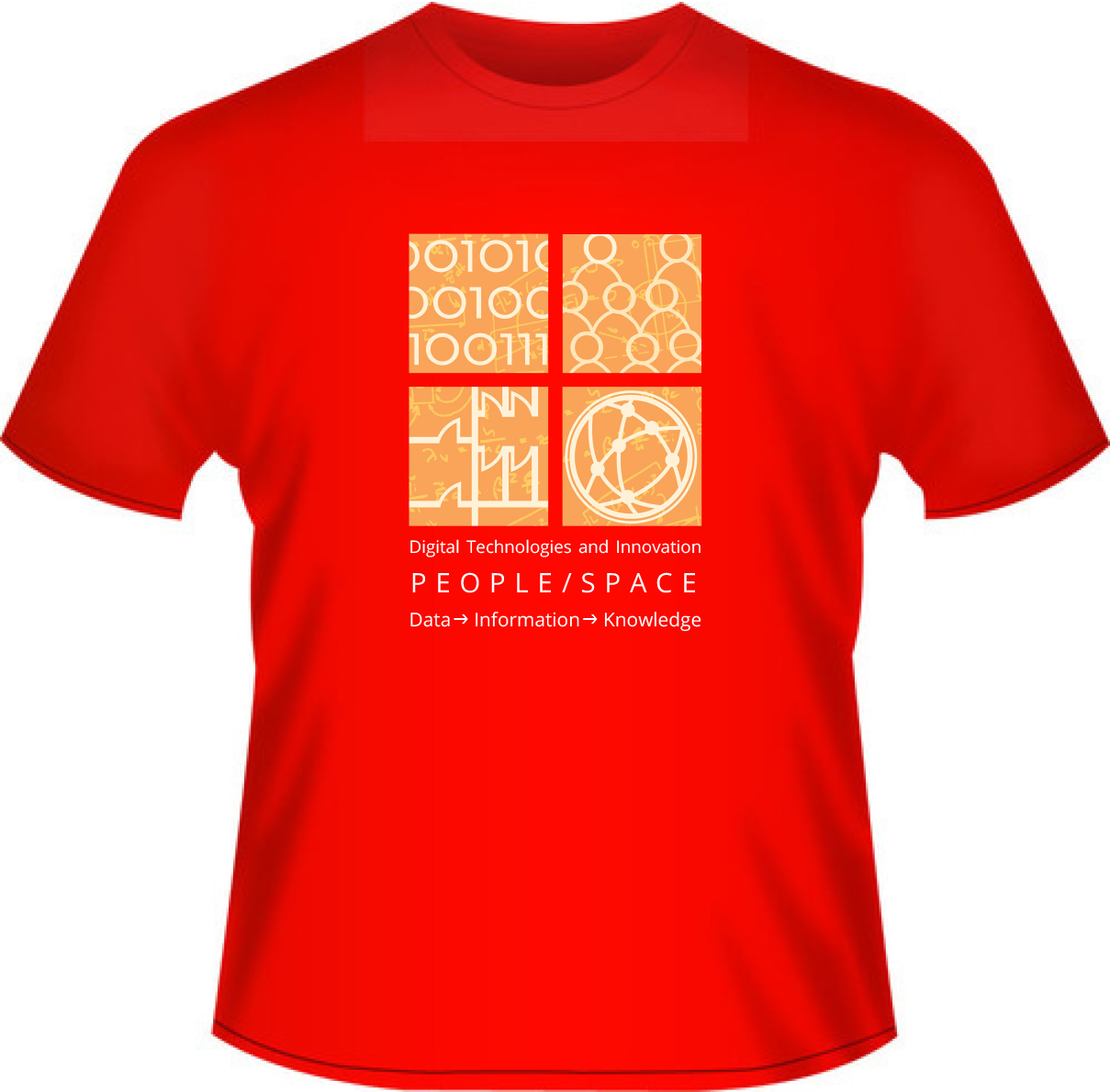 Given to all Libraries staff
Worn during New Student Orientation
Given as prizes and gifts to visitors
Events & Exhibits
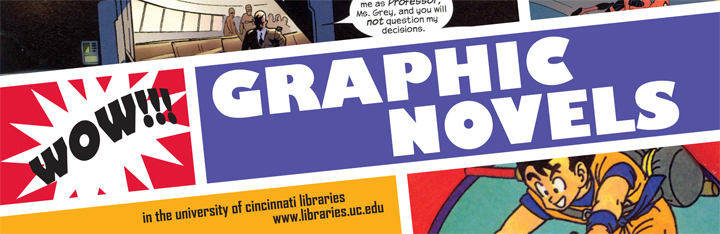 Show in tangible ways how we are the “globally engaged intellectual commons of the university.”
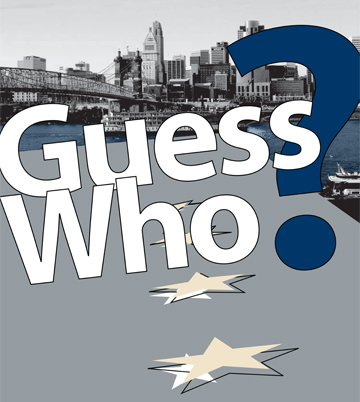 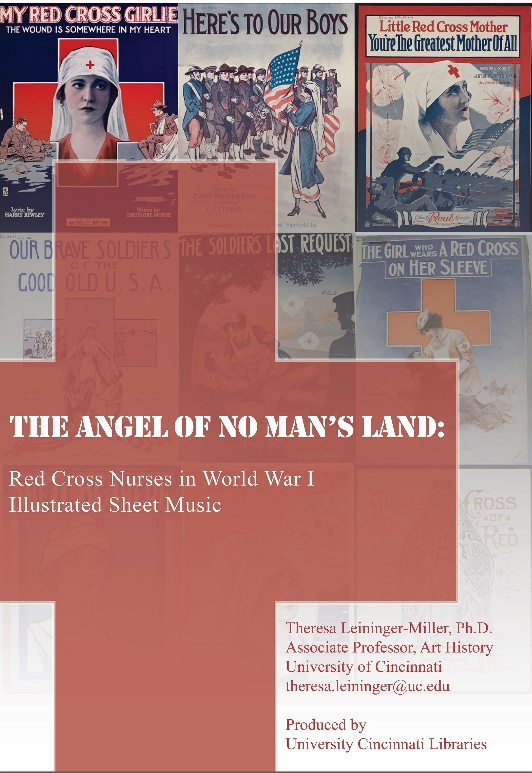 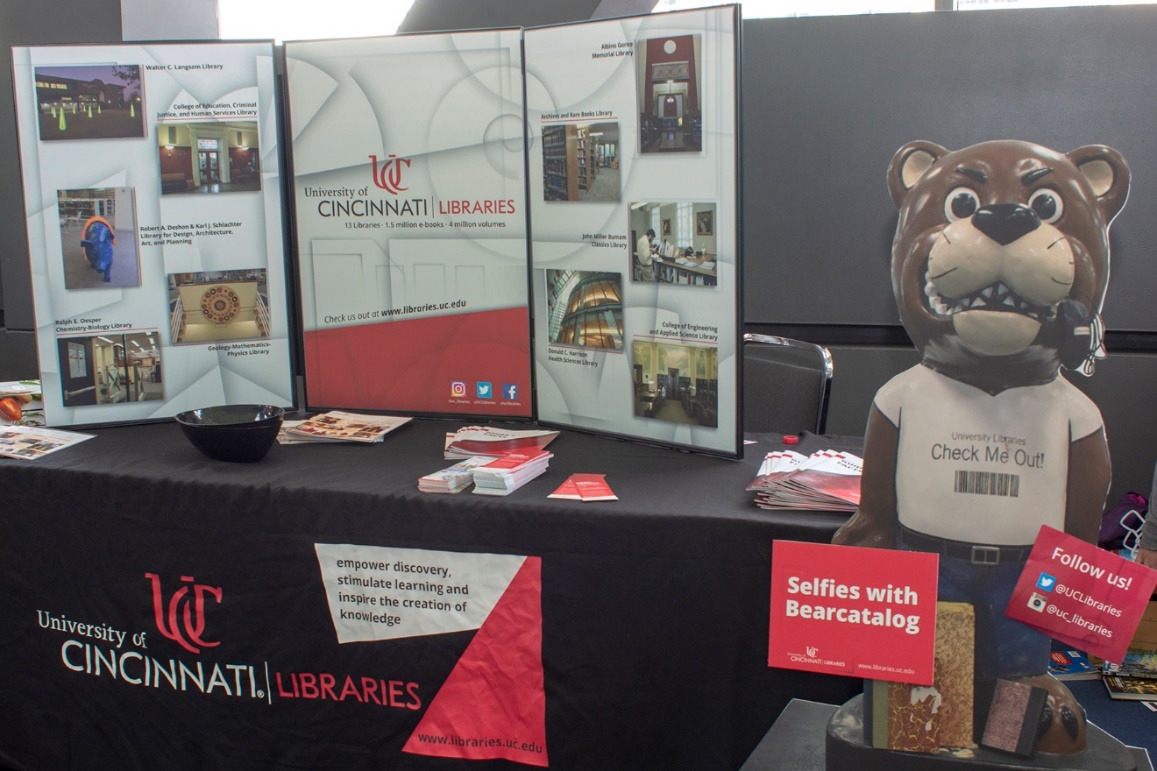 Results
Tangible / Measurable:
Attendance at Events
Gate Count:
2014 = 1,378,224  vs.  2017 = 1,941,554
LiBLOG Hits:
June ‘16 to June ‘17 = 81,010 views
Average 5,000 a month
Source Stats:
Web:			
Feb. ‘18 = 1,634 views
June ‘18 = 1,698 views
Sept. ‘18 = 1,751 views
E-mail (2,500 mailed via Mail Poet): above 30%/3% excellent
Feb. ‘18 = Open 32.2% / Click 8.4%
June ‘18 = Open 16.6% / Click 5.9%
Sept. ‘18 = Open 26.3% / Click 6.9%
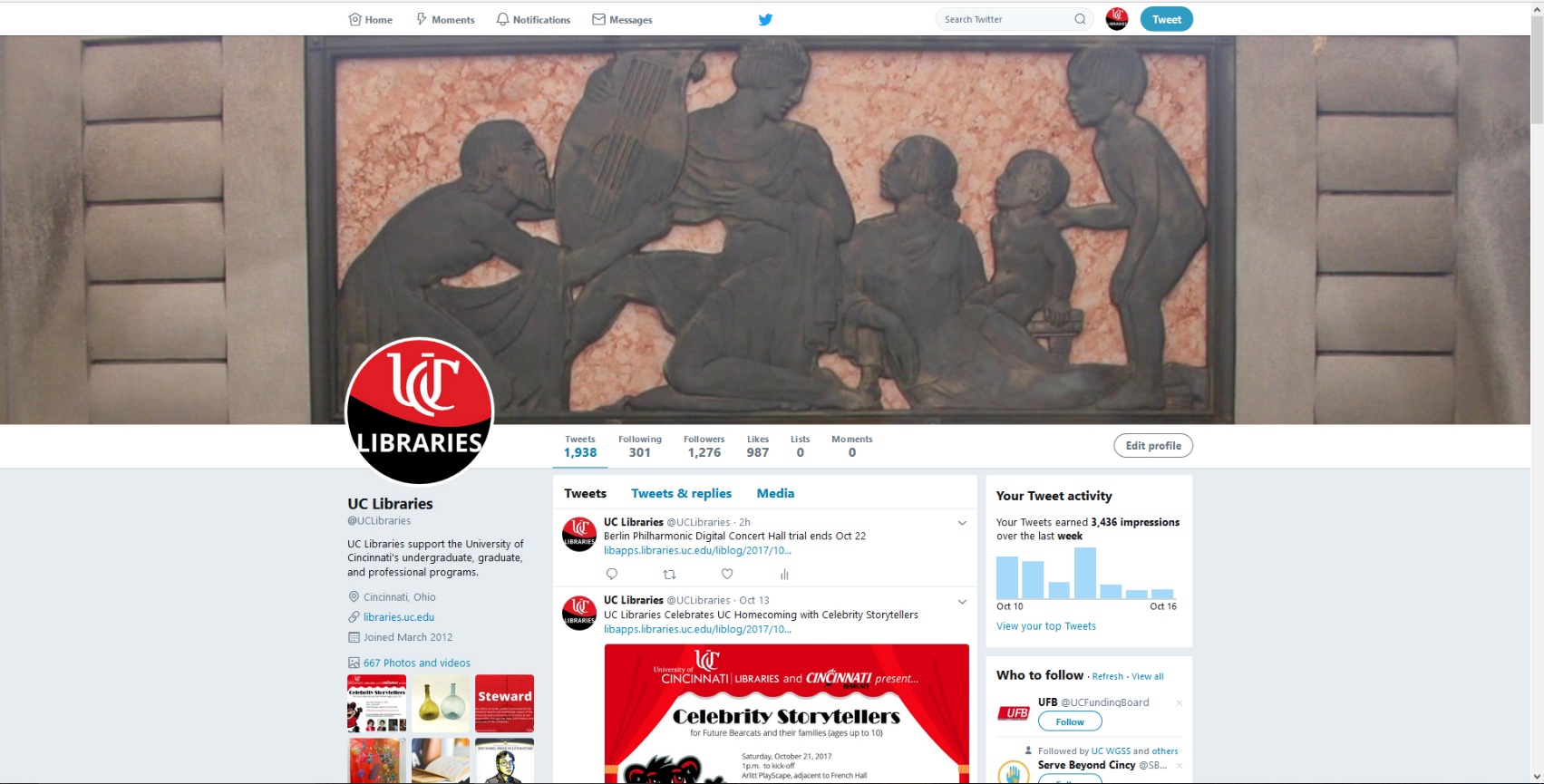 Twitter
2,500 tweets and 1,400 followers
Oct. ‘18 = 29.6K impressions
#BoldyBearcat in Shanghai (9,091)
Lego at work in UC Libraries (998)
The Great American Read 
Sept. ‘18 = 24K impressions 
Aug ‘18 = 26.1K impressions
Intangible / Harder to Measure:
Heightened Awareness
Comments
Heard / Anecdotal
Social Media 
Website
Recruitment Success
Requests to Partner & Collaborate
General Favorable View
Why Strategic Plan as Communications Plan?
Promotes the efforts of the Strategic Plan
Helps make the Strategic Plan relevant – not just on the shelf
Focuses my Communications efforts
Assists my Communications efforts by providing the audience, themes and messaging
Questions?
Comments?